Probabilistic ML
General Recipe for MLE Algorithms
2
Probabilistic Regularization??
3
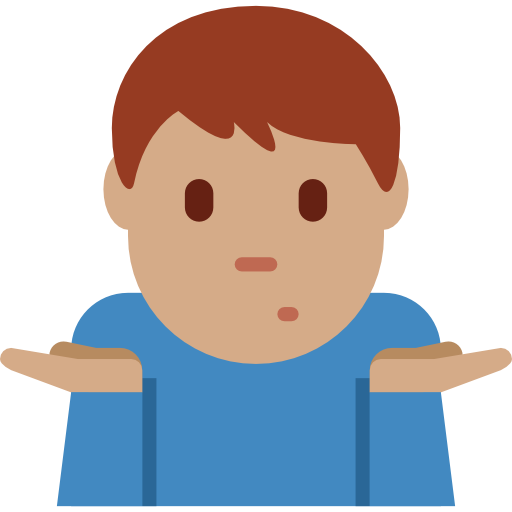 We have seen that MLE often reduces to loss minimization e.g. logistic regression/least squares regression but without regularization terms 
Even probabilistic methods can do regularization by way of priors
Recall: regularization basically tells us which kinds of models we prefer
L2 regularization means we prefer models with small L2 norm
L1 regularization means we prefer models with small L1 norm/sparse models
In the language of probability, the most direct way of specifying such a preference is by specifying a probability distribution itself
Prior: a probability distribution over all possible models
Just like we usually decide regularization before seeing any data, prior distribution also does not consider/condition on, any data
But our models are vectors right? Can we have probability distribution over vectors as well?
Of course we can. But first, let us see the basic operations in a toy 1D setting before getting into the complications of vector-valued r.v.s
Can you Guess the Mean?
4
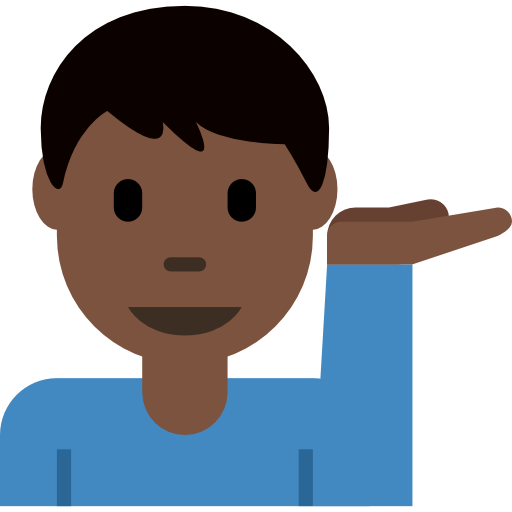 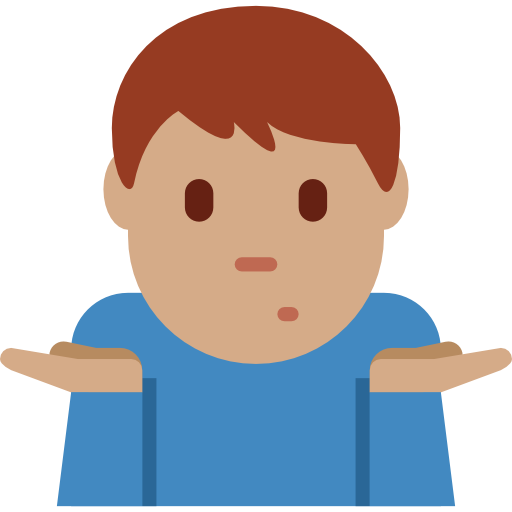 What happens we do see some data, namely the actual samples from the distribution?
Posterior
5
Bayes Rule
Samples are independent
Law of total probability
Maximum a Posteriori (MAP) Estimate
6
It is better to choose priors that do not completely exclude some models by giving them 0 probability (as we did)
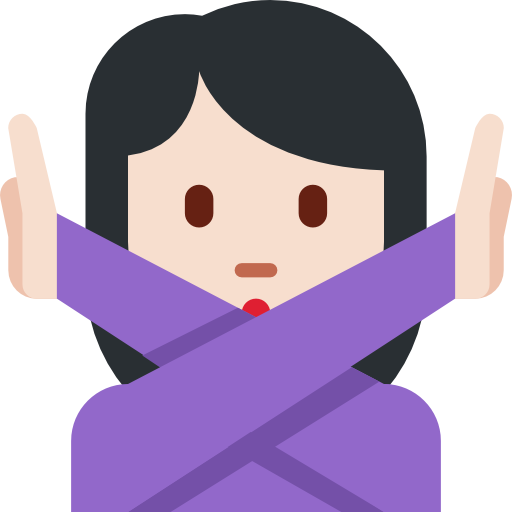 True! Even in general, if your priors are bad, or too strong, then you may end up getting funny models as a result of doing MAP estimation
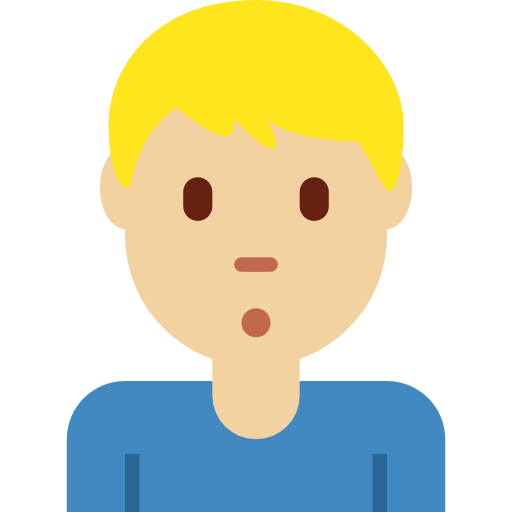 MAP vs Regularization
7
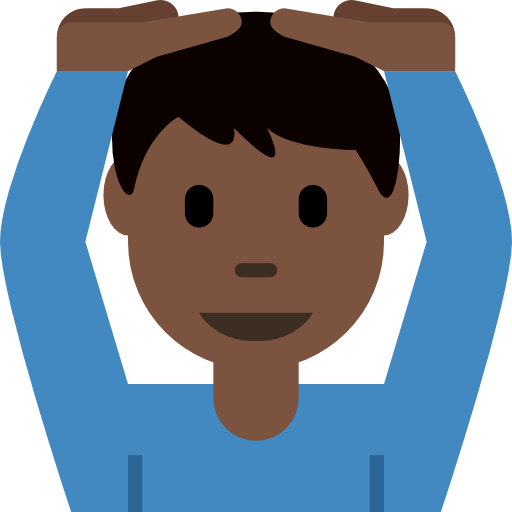 MAP vs Regularization
8
Similarly, had we used a Laplacian prior, we would have obtained L1 regularization instead
The regularization constant is dictated by the strength of the regularization. Be careful not to have strong priors (uninformed strong opinions are bad in real life too )
Probabilistic Regression Revisited
9
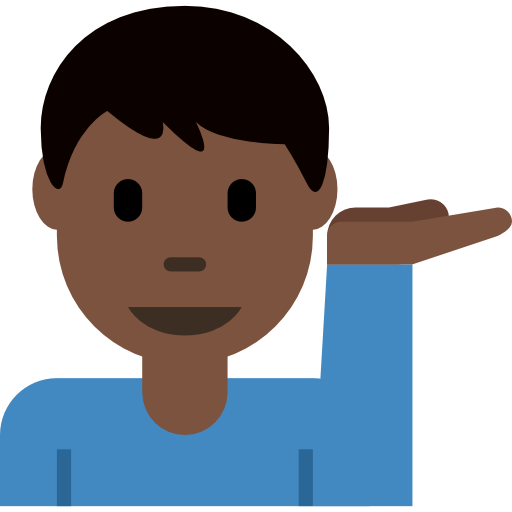 Probabilistic Regression Revisited
10
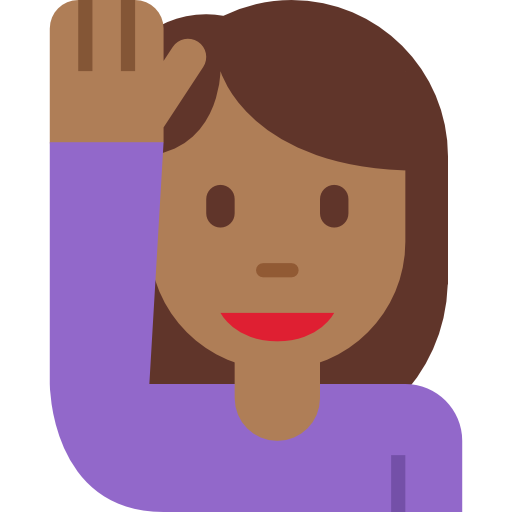 MAP for Probabilistic Regression
11
Bayesian Learning
12
Before we started doing probabilistic ML, we used to output a single label. With PML we started giving a distribution over labels instead
However, we still do so using a single model
In MLE we use the model with highest likelihood function value to do so
In MAP we use the mode of the posterior distribution to do so
In Bayesian learning, we take this philosophy further – instead of trusting a single model, we place partial trust, possibly over all models
Models with high posterior probability (density) value get high trust
Models with low posterior probability (density) value get low trust
We use Bayes rule yet again to perform these calculations
From PML to BML
13
BML Trivia
14
Bayesian Regression
15
Conjugate Priors
16
Bayesian Logistic Regression or Softmax Regression is not nearly as pretty – no closed form solutions for posterior or predictive posterior
However, some likelihood-prior pairs are special
Always yield a posterior that is of the same family as the prior
Such pairs of distributions are called conjugate pairs
The prior in such cases is said to be conjugate to the likelihood
Gaussian-Gaussian is one example – warning: one Gaussian is a likelihood over reals, the other Gaussian is a prior over models (i.e. vectors)
Other conjugate pairs exist too
Discussion beyond the scope of CS771 – courses like CS772 discuss this